LA SECURITE ET LES RISQUES MAJEURS
Observe ces images :
Quel s’est-il passé selon toi ?
Connais-tu d’autres exemples de catastrophes ?
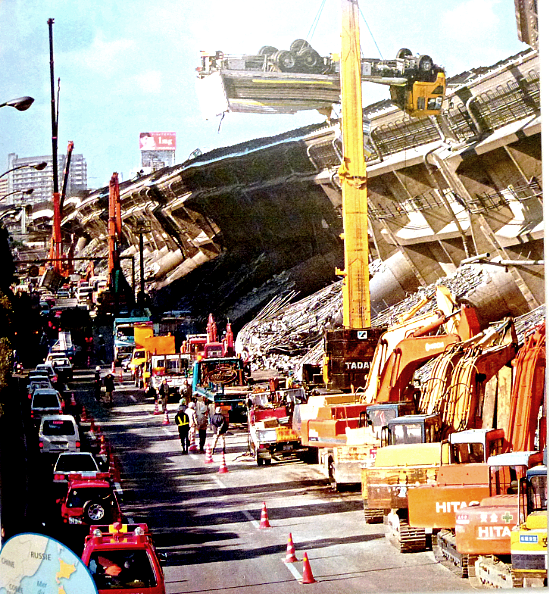 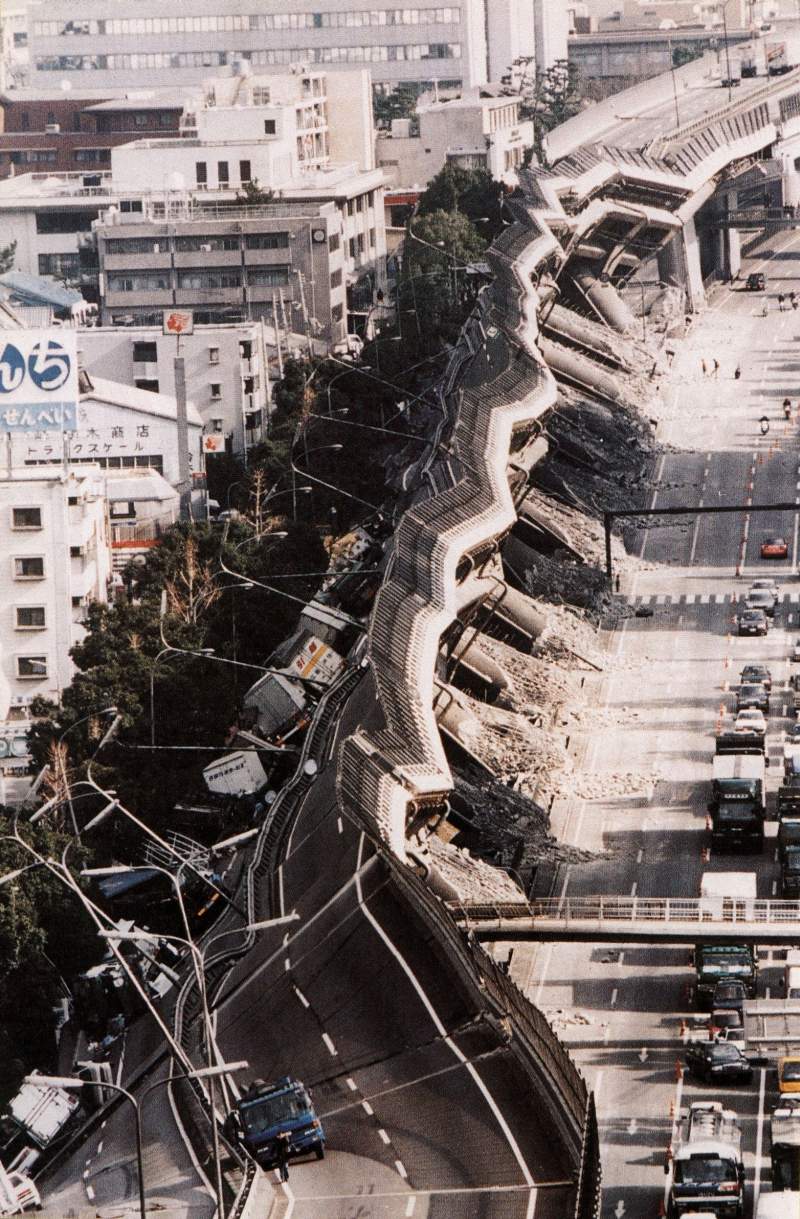 Dans une ville du Liban
Kobé au Japon (1995)
INTRODUCTION :
Les sociétés humaines sont exposées à des risques multiples dont les conséquences peuvent être dramatiques. Elles ont aussi trouvé des solutions pour s’en protéger.
Problématiques :
Qu’est-ce qu’un risque majeur ?
Comment assurer la sécurité des populations et des biens ?
I- Qu’est-ce qu’un risque majeur ?
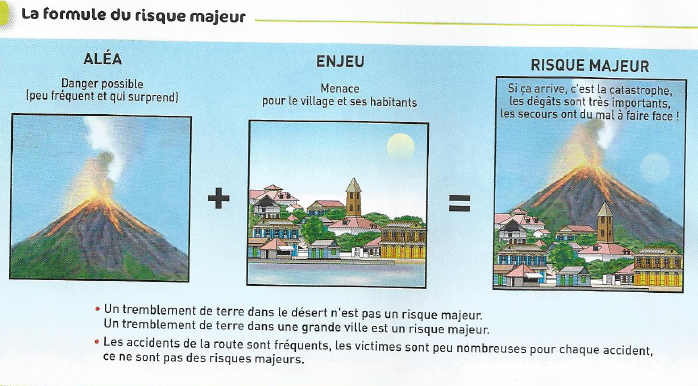 Comment ce document définit-il le risque majeur ?
Le risque majeur s’obtient dès lors qu’un phénomène imprévisible (l’aléa) menace sérieusement des sociétés humaines (l’enjeu).
Voici des exemples de risques : 
Pour chaque image : quel est l’aléa ? Quel est l’enjeu ? De quel type de risques majeurs s’agit-il ?
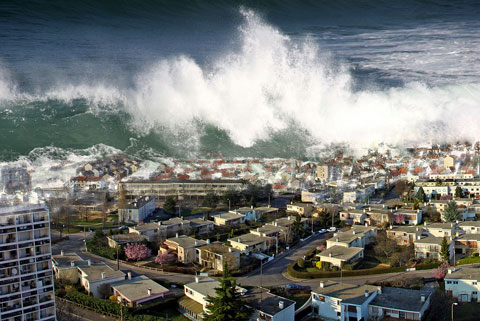 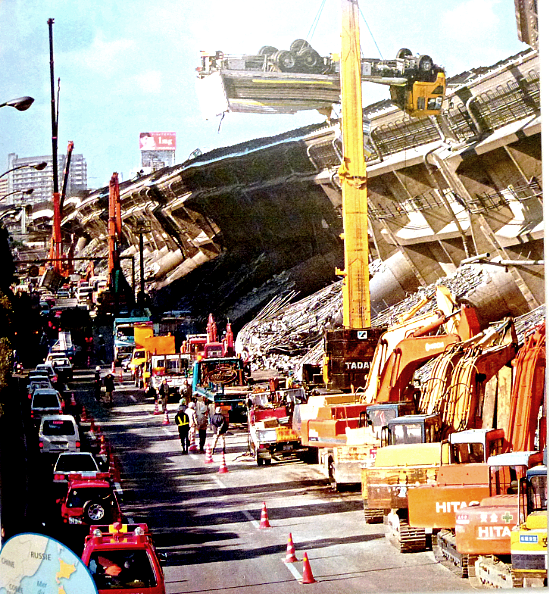 Le risque de tsunami
Tsunami de 2004 en Indonésie
Le risque de tremblement de terre
Tremblement de terre de Kobé au Japon (1995)
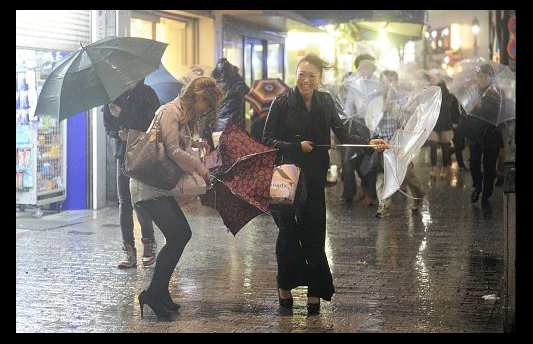 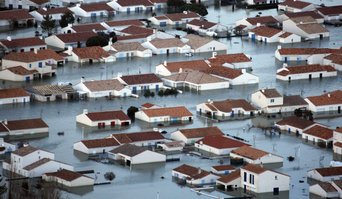 Le risque d’inondations

Inondations en Vendée en 2010, après le
passage  de la tempête Xynthia
Le risque de tempête
Tempête au Japon en 2012
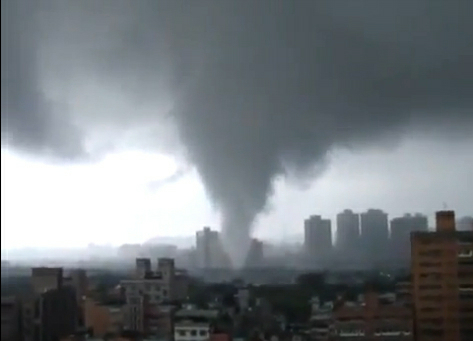 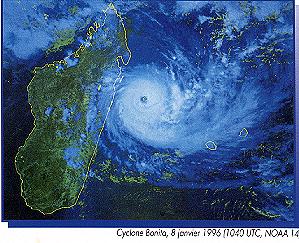 Le risque de tornade
Tornade à Taiwan
Le risque de cyclone
Cyclone à la Réunion en 1996
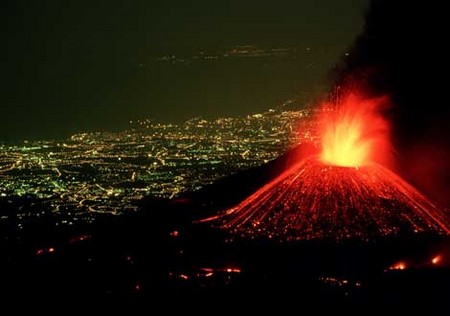 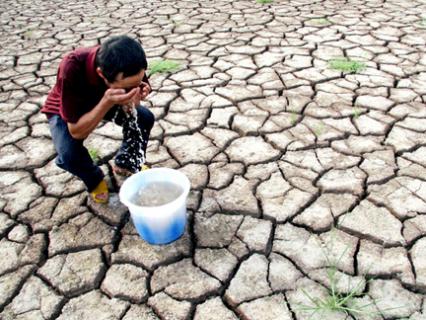 Le risque de sècheresse
Sècheresse importante en Chine
Le risque d’irruption volcanique
Dans quelle catégorie de risques majeurs peut-on classer 
les risques présentés ?
LES RISQUES NATURELS
Voici un autre exemple de risque majeur :
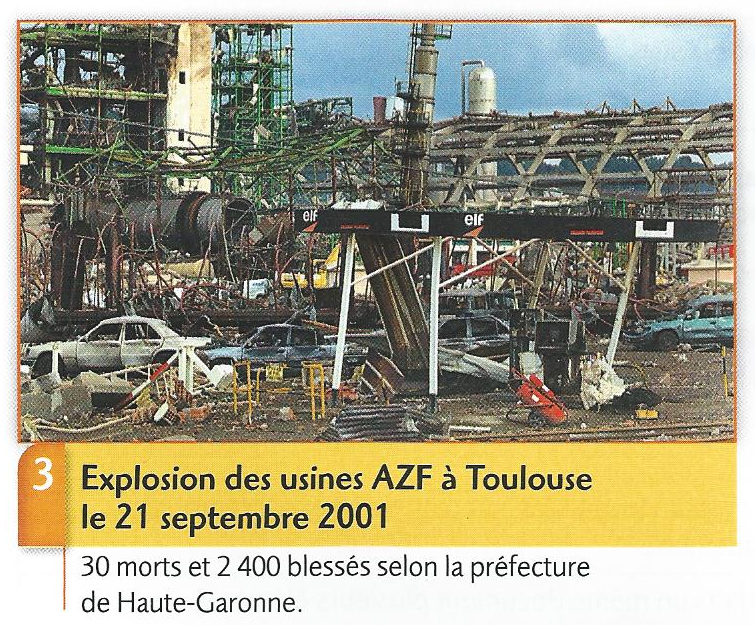 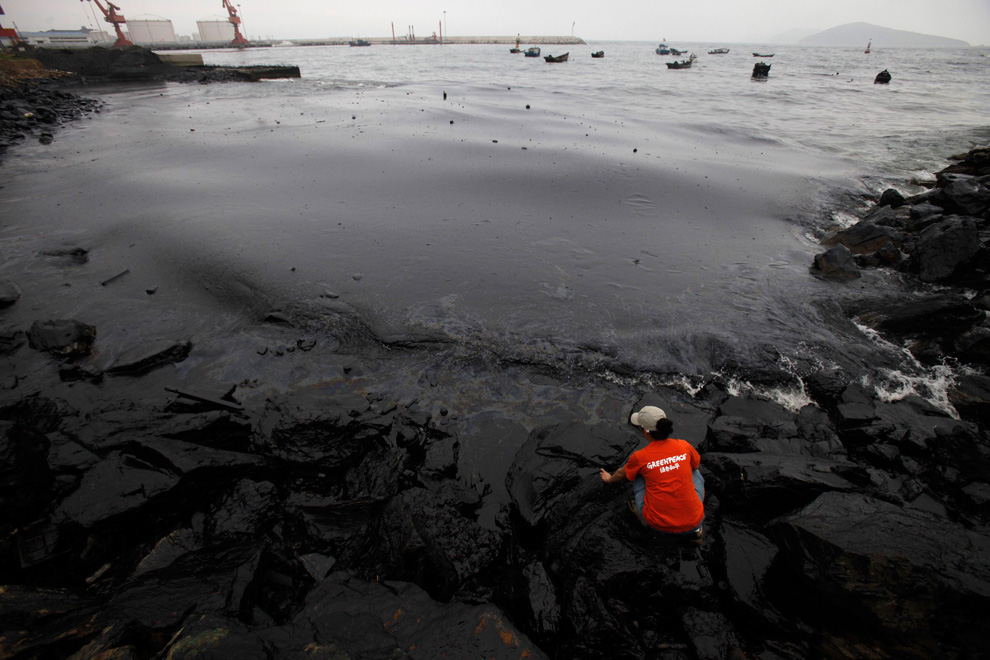 Marée noire à Dalian
De quel type de risques majeurs est-il question ici ?
LES RISQUES INDUSTRIELS OU TECHNOLOGIQUES
Voici enfin la troisième catégorie de risques majeurs :
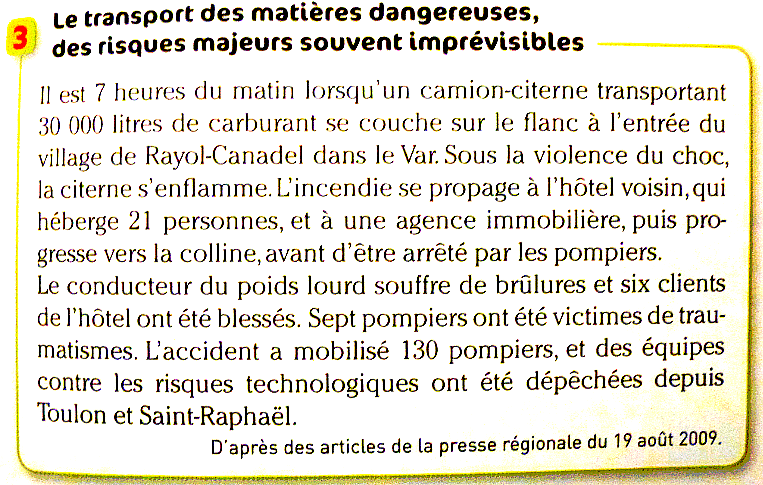 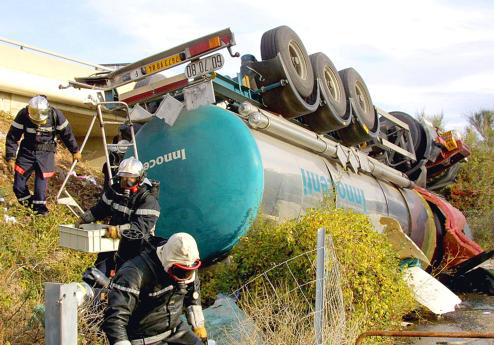 Autre camion citerne renversé 
suite à un accident
De quoi est-il question dans le document ?
D’après toi, quelle est la troisième catégorie de risques majeurs ?
LE TRANSPORT DE MATIERES DANGEREUSES
Je retiens :
Un risque majeur est une menace pesant sur un grand nombre de personnes et de biens.

Il existe trois sortes de risques majeurs : 

Les risques naturels (ex : inondations, tempêtes, séismes…).

2) Les risques technologiques, liés à l’homme (ex : accident industriel)

3) Le transport des matières dangereuses (ex : transport de carburant inflammable).
Activité en salle informatique :
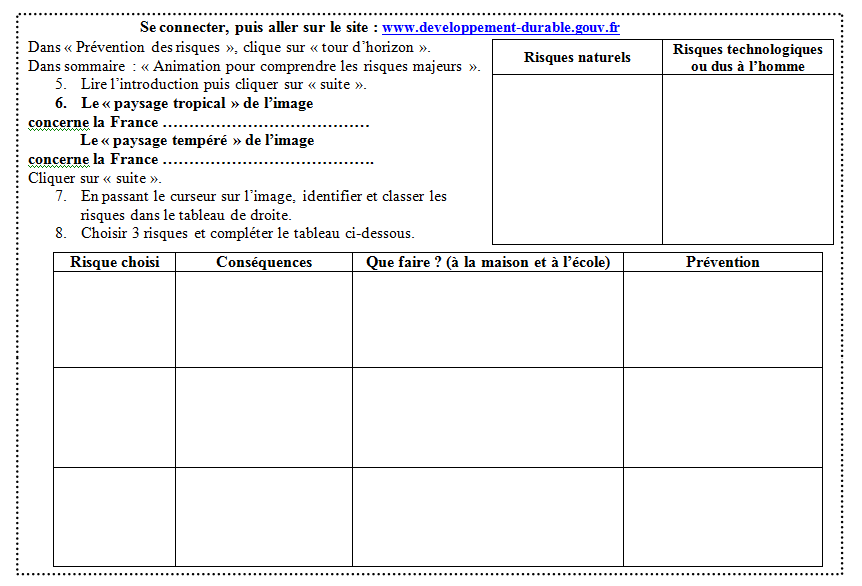 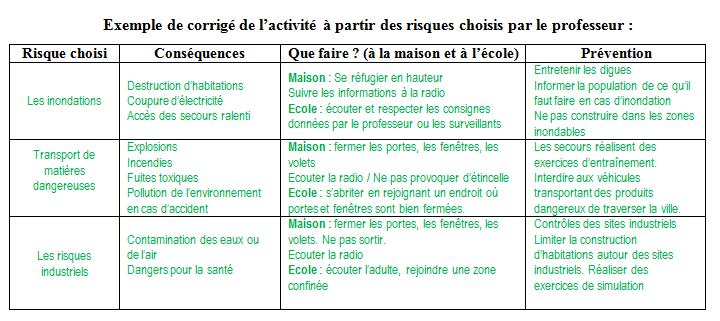 II- Comment assurer la sécurité des populations et des biens ?
1) La prévention des risques :
Définition de la prévention : la prévention désigne l’ensemble des actions mises en œuvre pour empêcher un évènement grave ou en limiter ses conséquences.
Exemple d’outils aidant à la prévention des risques majeurs :
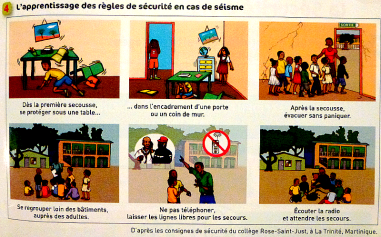 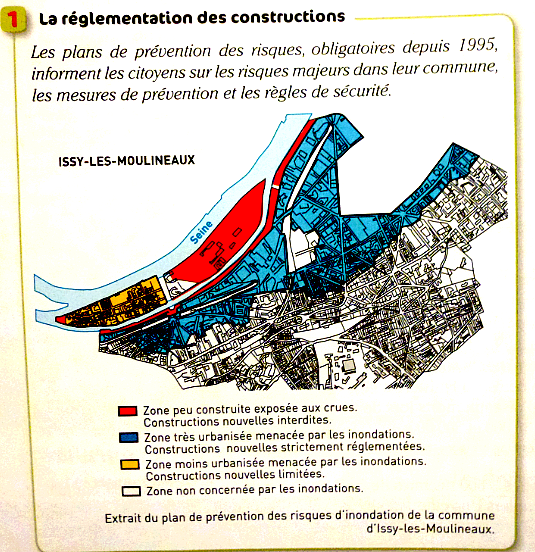 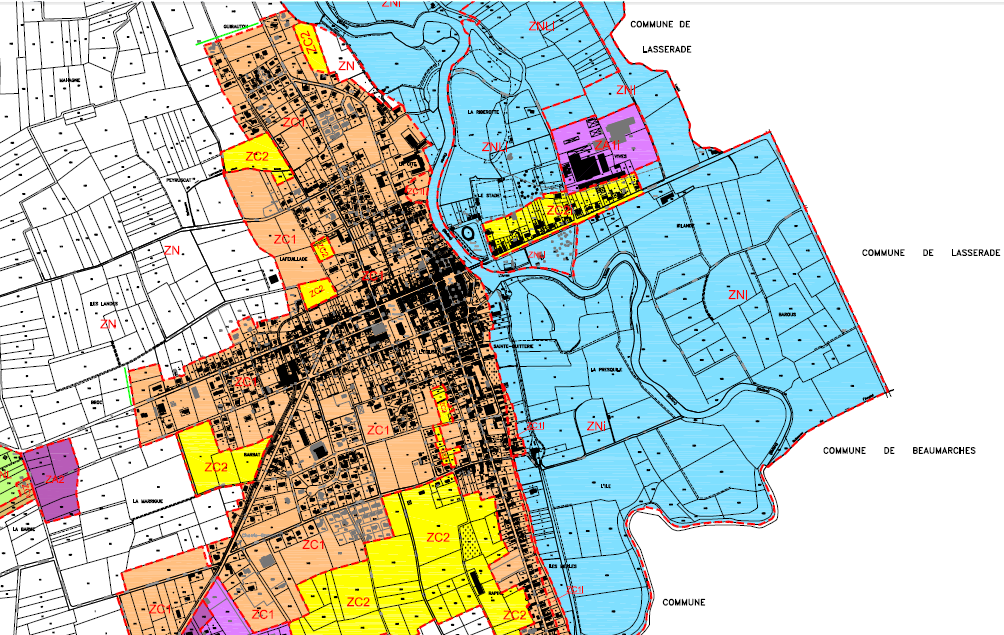 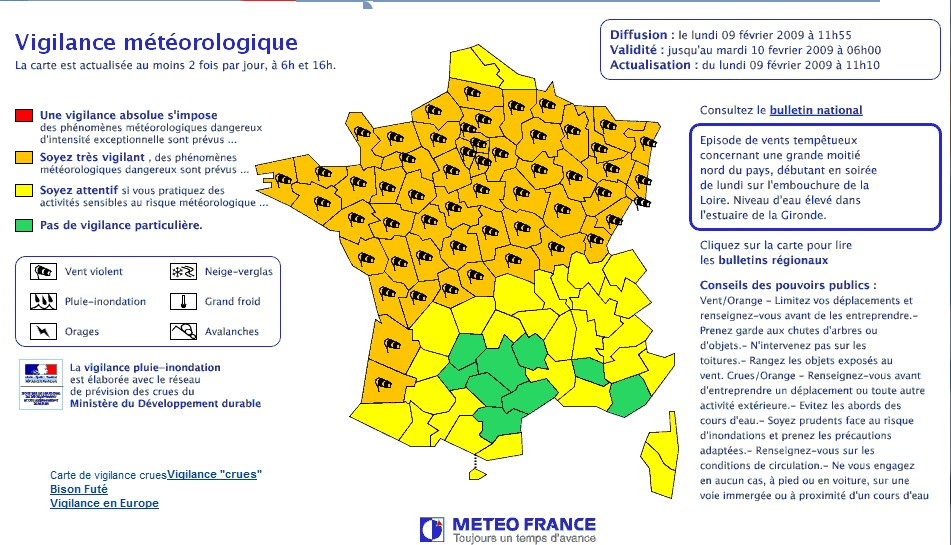 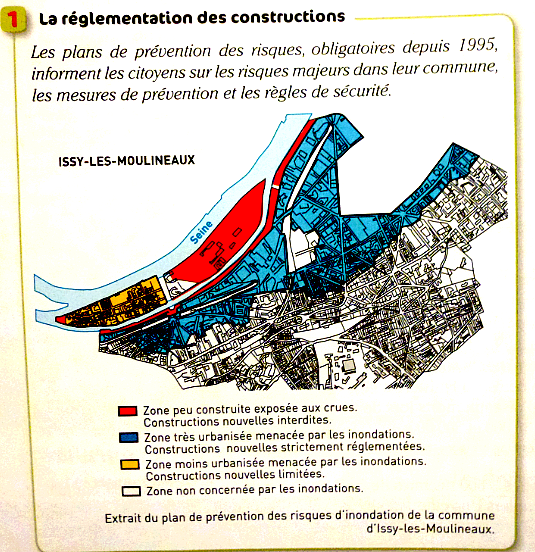 LE PLAN DE PREVENTION DES RISQUES D’ISSY-LES-MOULINEAUX
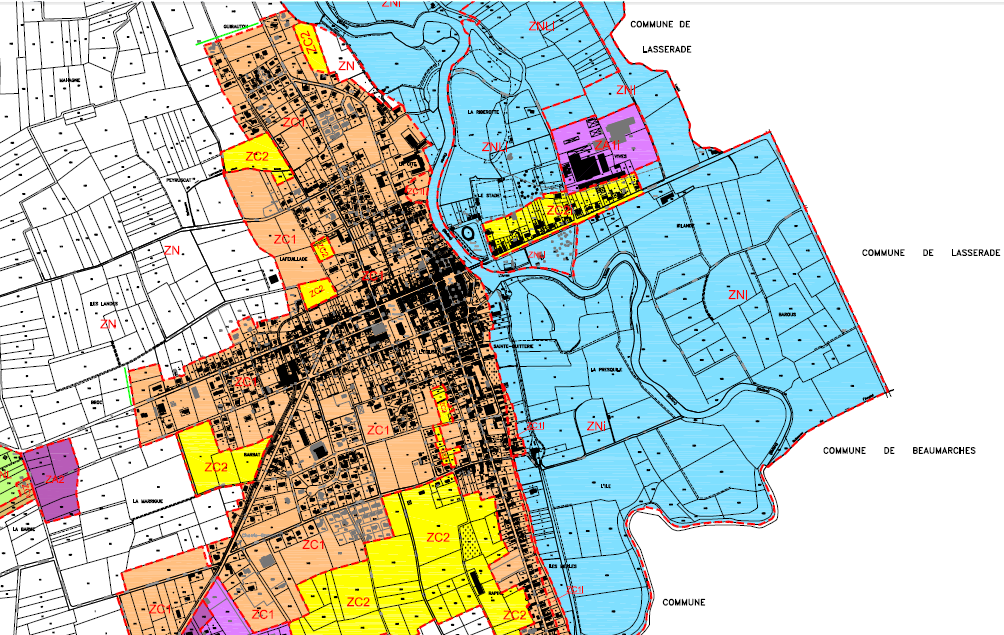 Plan d’aménagement de Plaisance du Gers (en bleu, la zone inondable)
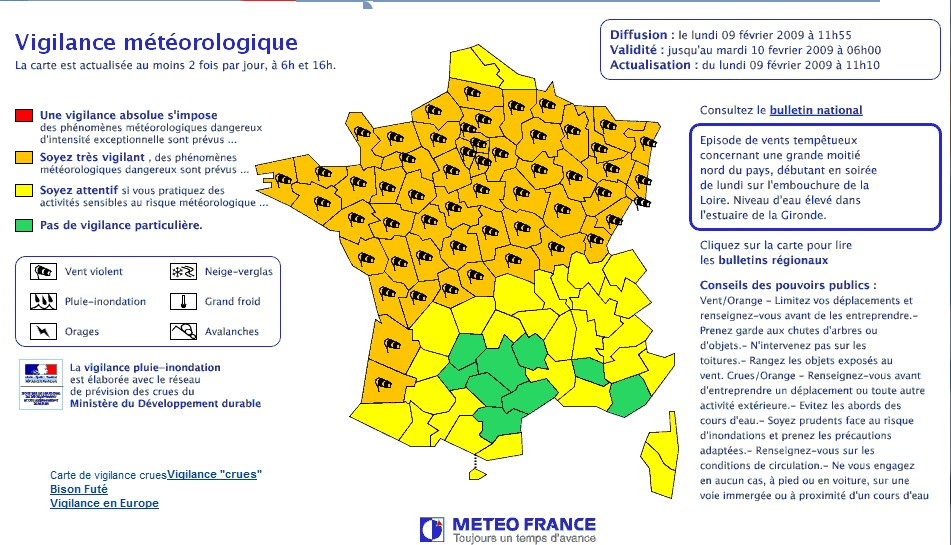 LA CARTE D’ALERTE METEO
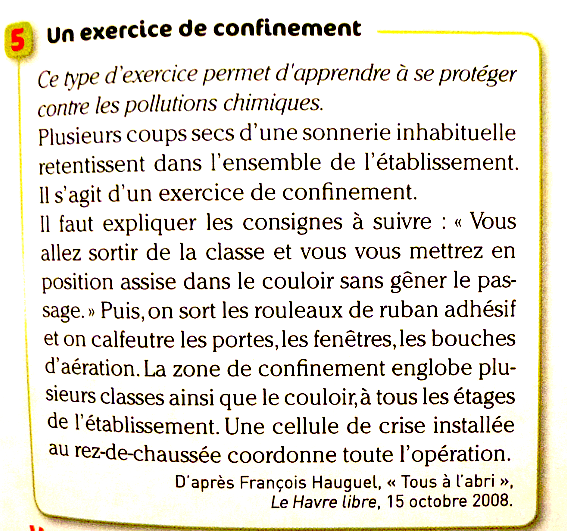 LES EXERCICES DE CONFINEMENT
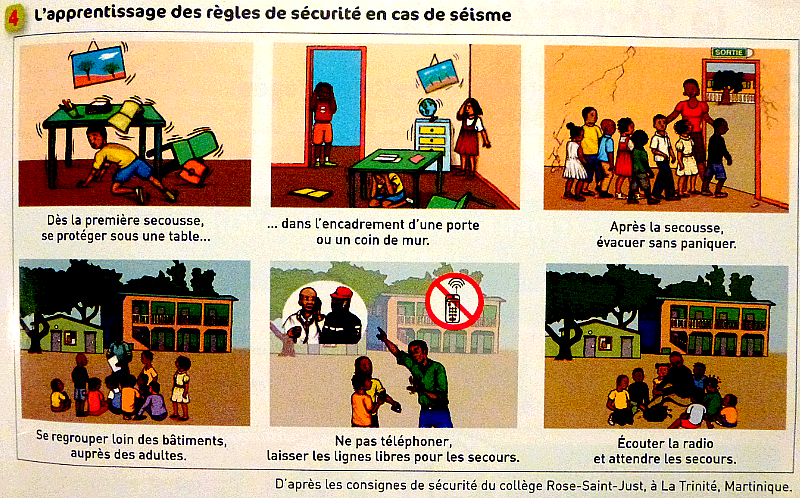 S’ENTRAINER A REAGIR EN CAS DE SEISME
Reportage séisme en Turquie
Je retiens : 

La prévention désigne l’ensemble des actions mises en œuvre pour empêcher un évènement grave ou en limiter ses conséquences.

A Plaisance, en cas d’inondation, je dois couper l’électricité, me réfugier en hauteur, écouter la radio et attendre les secours. 

Les Plans de prévention des risques, les cartes de vigilance météo ou les exercices de confinement aident à se protéger des risques majeurs.
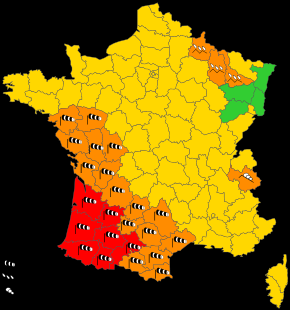 Carte d’alerte météo lors de la tempête Klaus en 2009.
2) L’action de l’Etat en cas de catastrophe
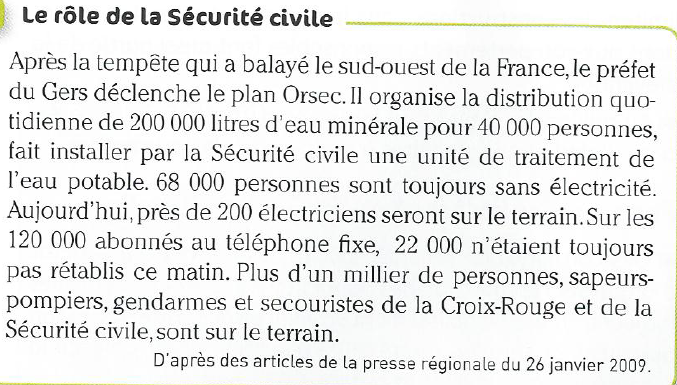 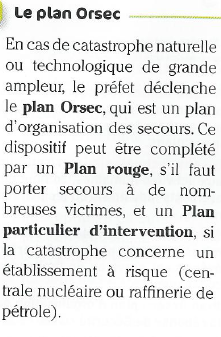 Voir questions de la fiche distribuée sur le plan ORSEC.
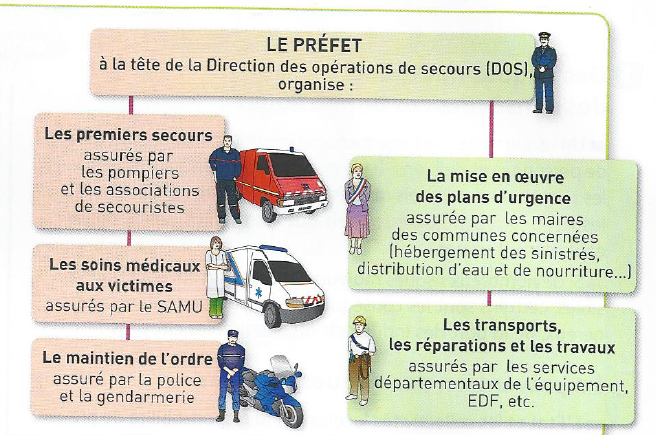 Je retiens : 

En cas de catastrophe, l’Etat déclenche le plan Orsec pour porter secours aux victimes.
 
Tous les secours de la Sécurité Civile (pompiers, police, service de l’équipement…) sont alors mobilisés sur la zone de catastrophe.
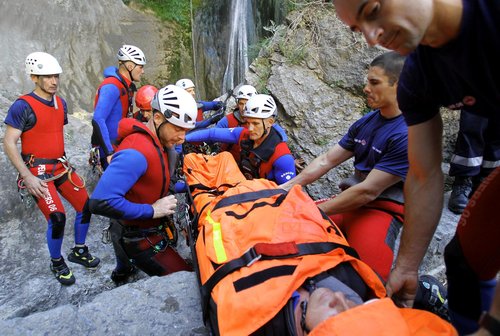 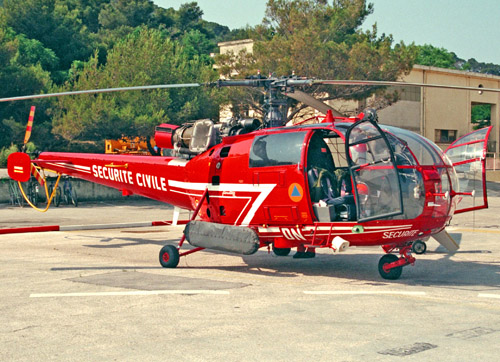 Exemples d’interventions de 
la sécurité civile.